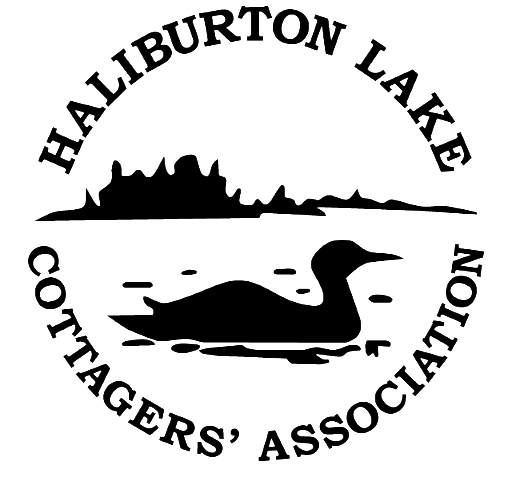 Annual General Meeting
HLCA Hall
May 18, 2024
10:00 am
Agenda
Guest Speakers
Call to Order
Approval of Minutes from 2023 AGM
Approval of 2023 Financials
HLCA Update
Elections 
New Business
Adjournment
2
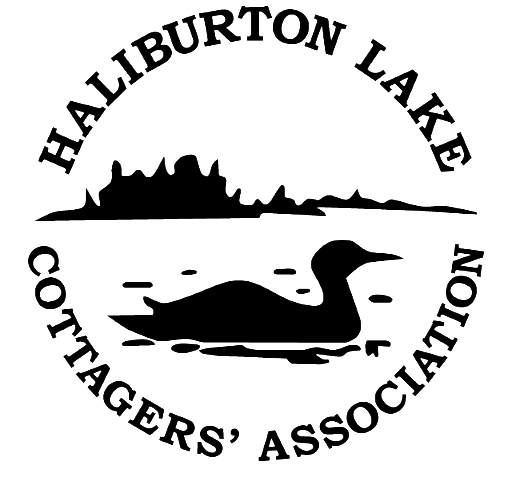 Dysart UpdateMurray Fearrey / Walt McKechnie / Barry Boice
3
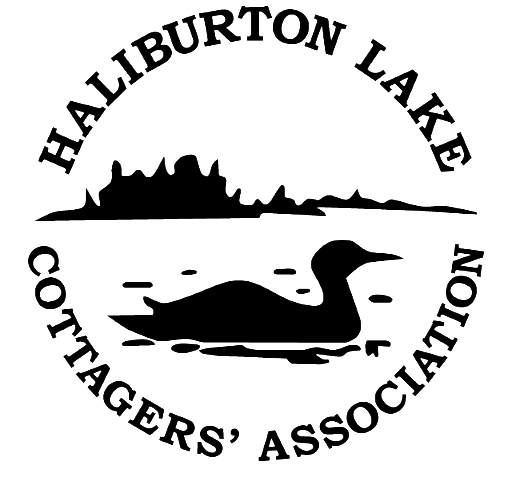 Rylan VillardMike’s CommunicationsRe: Bell Fibre install
4
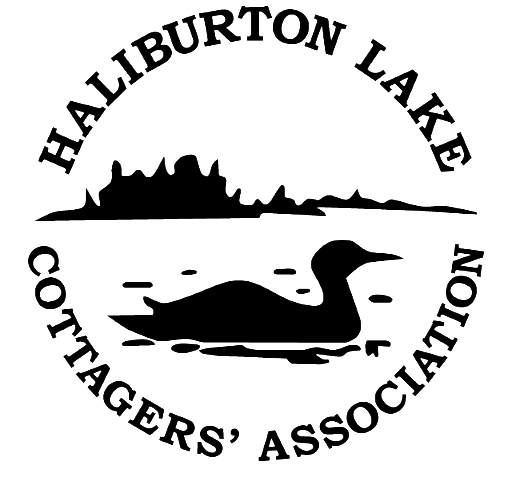 Call Meeting to Order
5
2023 Minutes of Meeting
(2023 Minutes provided in premeeting material)
New Business
Proposal to make a donation of $5,000 to the HHHS to the CT Scanner campaign
Discussion of purchasing a AED to be stationed at the public beach
Environmentally Friendly Fireworks
Discussion about the prospects of getting a sports court installed at the public beach to facilitate pickle ball, hockey and basketball
Speakers 
Walt McKechnie – Deputy Mayor
Barry Boice – Councillor Ward 5
Melanie Klodt – HHHS fund raising campaign for CT Scanner

Call to Order – 11:16 pm

Approved 2022 Minutes of Meeting
Approved 2022 Financials
Presidents Message
HLCA Update
Volunteers
6
2023 Minutes of Meeting
Board Elections : Directors
Jay Kea
Nick Mezzapelli
Connor Blackwell
Candice Bradbury-Endicott
Kathleen Boss
Larry Marion
Deena Griffiths
Mark Shillum

Board Elections : Officers
Brent McLean – President
Serena Bradbury – Secretary
Bert Lounds – Treasurer
Adjournment 11:43 pm
7
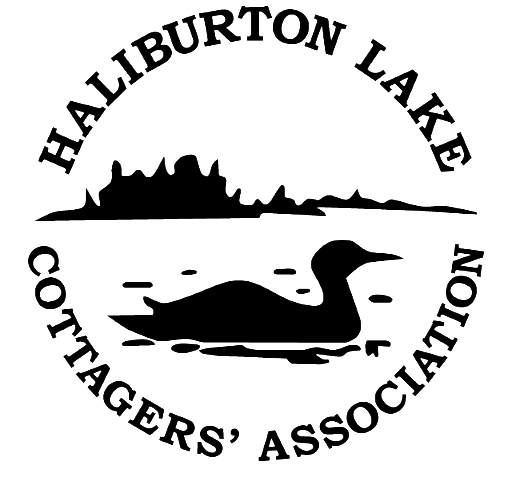 Approval of 2023AGM Minutes of MeetingMoved –  Seconded –  Discussion
8
2023 – 2024 Treasurer’s Report
(Details provided in premeeting material)

Financial Metrics 
Net Income – Net income of $1,565
Revenue remained consistent from 2022 and continues to be higher than the pre-covid years. 
Expenses higher in 2023 as we expensed the full HHHS donation in the fiscal year.
Year End Balance - $72,175
 
Highlights
Membership higher in 2023 – 396 or 63% - Target 75%
54% of Members made a donation to HLCA 
Swimming saw a record number of participants - 209
9
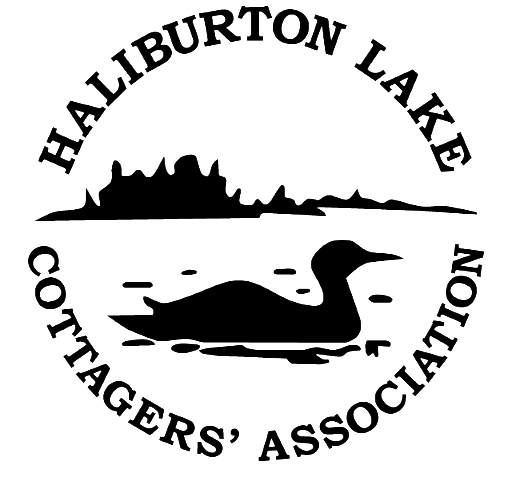 Approval of 2023-2024 FinancialsMoved – Seconded – Discussion
10
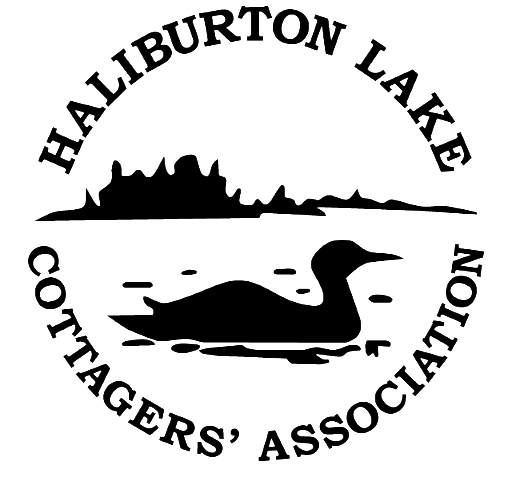 HLCA Update
11
Volunteers
12
Volunteers
Please consider Volunteering with the HLCA!
13
Your Board
Nick Mezzapelli – Webmaster
Candice Bradbury-Endicott – Memberships
Kathleen Boss – Communications
Jay Kea – Director 
Connor Blackwell - Director
Larry Marion- Director
Deena Griffiths – Director
Mark Shillum – Director
Bert Lounds – Treasurer
Serena Bradbury – Secretary
Brent McLean - President
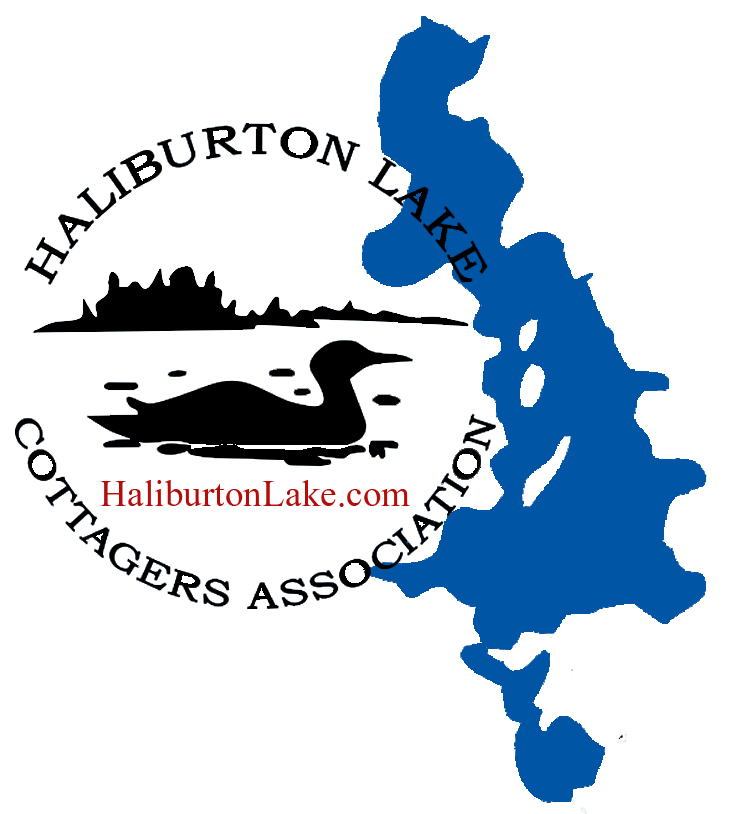 14
2024 Status
Finances remain in good shape, Purchased an AED for the public beach, working on a sports surface at the public beach, considering updates to the HLCA Hall, working on an update for the HLCA website
Membership currently at 60% of 2023, with more received daily
Lake Quality program started in 2022 and testing scheduled for summer of 2024, results to be posted on the HLCA website
Continue to strengthen the HLCA volunteer program. Allowing volunteers to understand where help is needed, what is required, when and reward those volunteers
Fireworks and Christmas in July – June 29th, Regatta – August 3rd, Corn Roast – August 24th
15
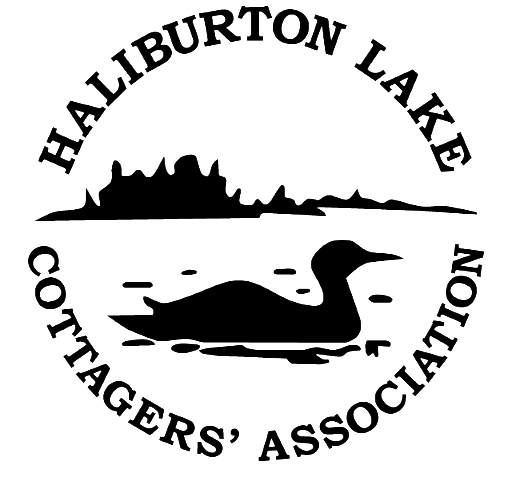 ElectionsDissolvingNominationsElections
16
2024-2025 Board Slate
Stepping Down
Nick Mezzapelli

Continuing to Stand Again as Officers for a two year term May 2023 – May 2025
Brent McLean - President
Serena Bradbury – Secretary
Bert Lounds - Treasurer
Agreed to Stand Again as Director
Candice Bradbury Endicott
Larry Marion
Kathleen Boss
Connor Blackwell
Jason Kea
Mark Shillum
Deena Griffiths
Accepted Nominations
Erica Fisher – Web Master
Andra Ashton – Lake Quality
17
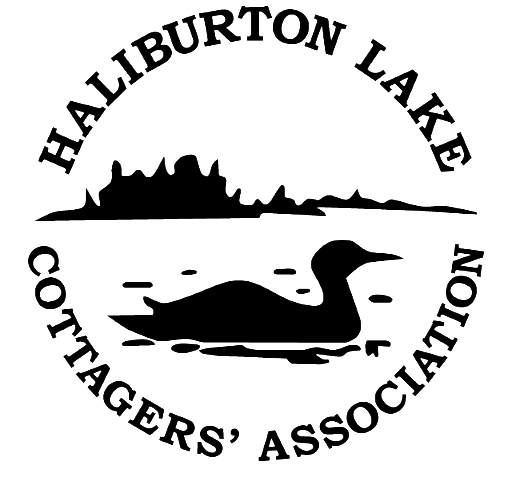 Approval of Board Slate of Directors for 2024-2025Moved –  Seconded –  Discussion
18
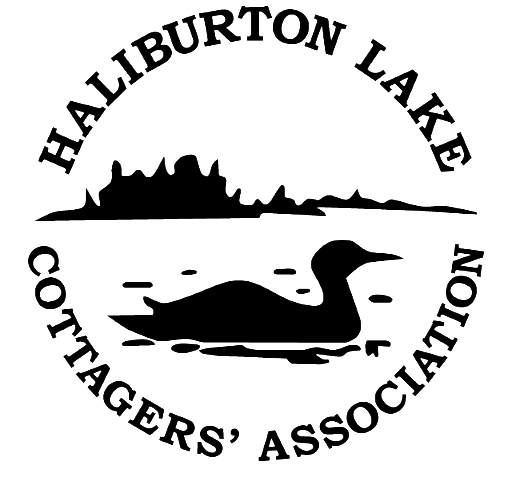 New Business- Fireworks- Rogers cell tower update
19
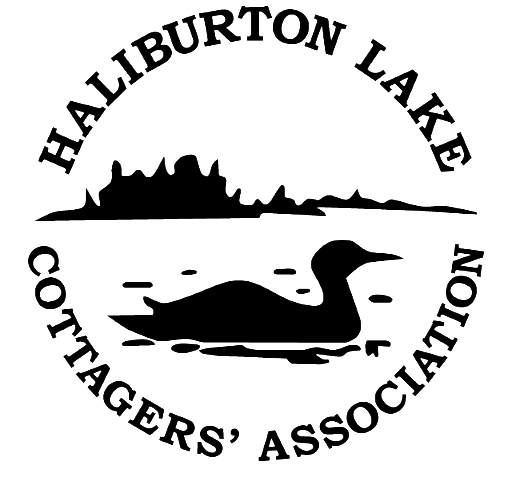 AdjournmentMotion
20
Après AdjournmentBurger and Beer 2024!
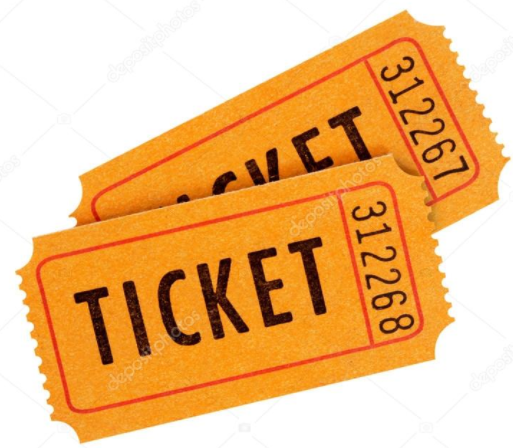 21
[Speaker Notes: RAFFLE]